Włodzisław Duch: edukacja, stopnie, pozycje
Postdock, G.A. Segal, USC, Los Angeles
AvH Fellow, MPA, Monachium
Visiting Prof.SCE NTU Singapore
Urodził się
Mgr fiz. teoretycznej
1954
1972
1977
1980-
1982
1985-
-1987
1997
2003
2010
Habilitacja
Tytuł prof.
Nanyang VPNTU Singapore
Max Planck Inst. of  Astrophysics
Studia IF UMK
Doktorat, opiekunJ. Karwowski
Współzałożyciel: Polskie Towarzystwo Sieci Neuronowych  1994, PSSI  2010, PP-RAI 2018   
Prezydent (2006-11) European Neural Network Society (ENNS)
Fellow (2013), International Neural Network Society (INNS) Board of Governors 2003 
Fellow (2022), International Artificial Intelligence Industry Alliance
Fellow (2023), Asia-Pacific Artificial Intelligence Association
IEEE TNNS, Computational Intelligence Society, członek redakcji kilkunastu czasopism. Neurocognitive Lab (2014), Neuroinformatics and AI, DAMSI (2020), UMK
INNS Board of Governors
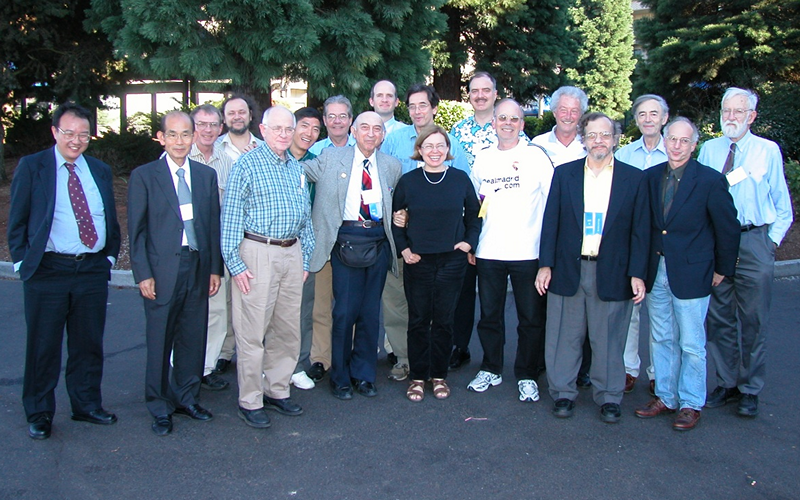 ENNS Executive Board, Presidential Sauna, Espoo, Aalto University
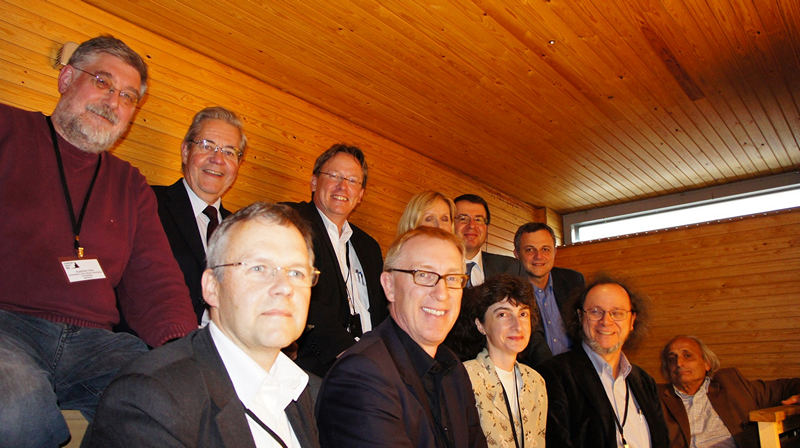 University of Malaya
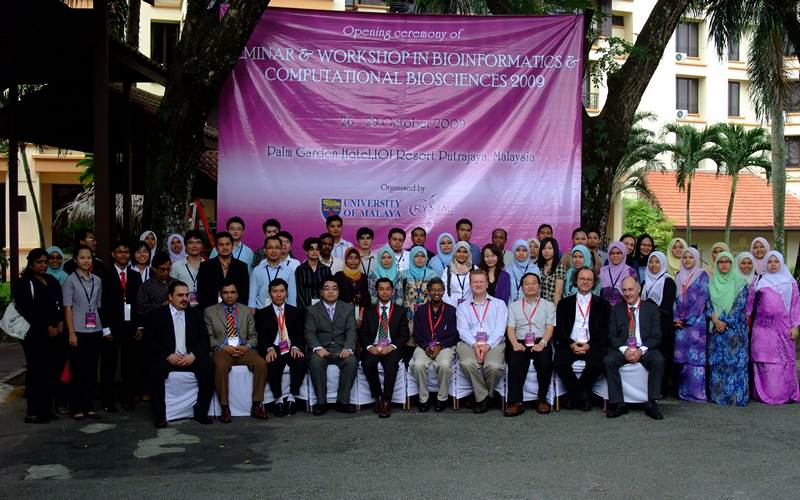 Jiangxi University of Science and Technology, honorary chairman
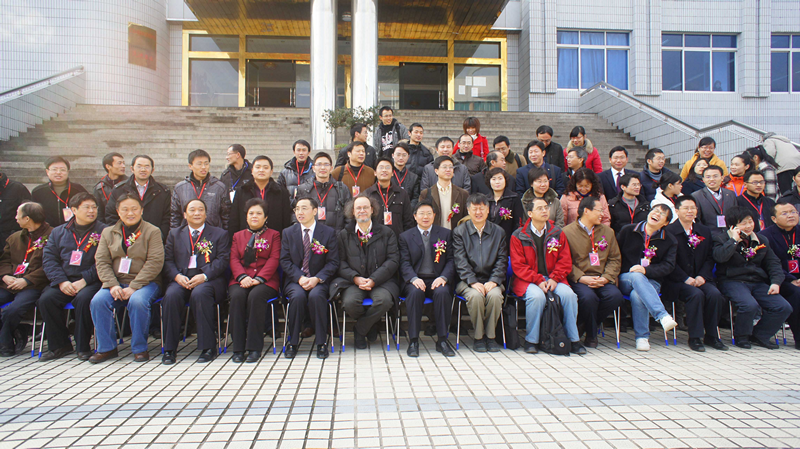 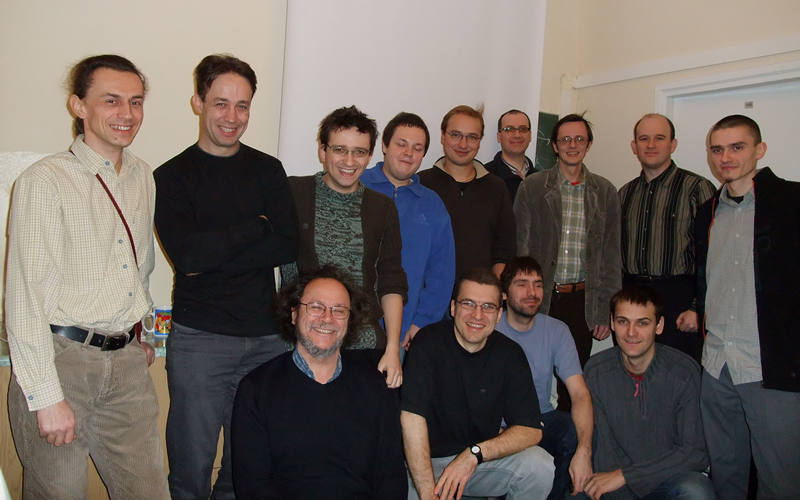 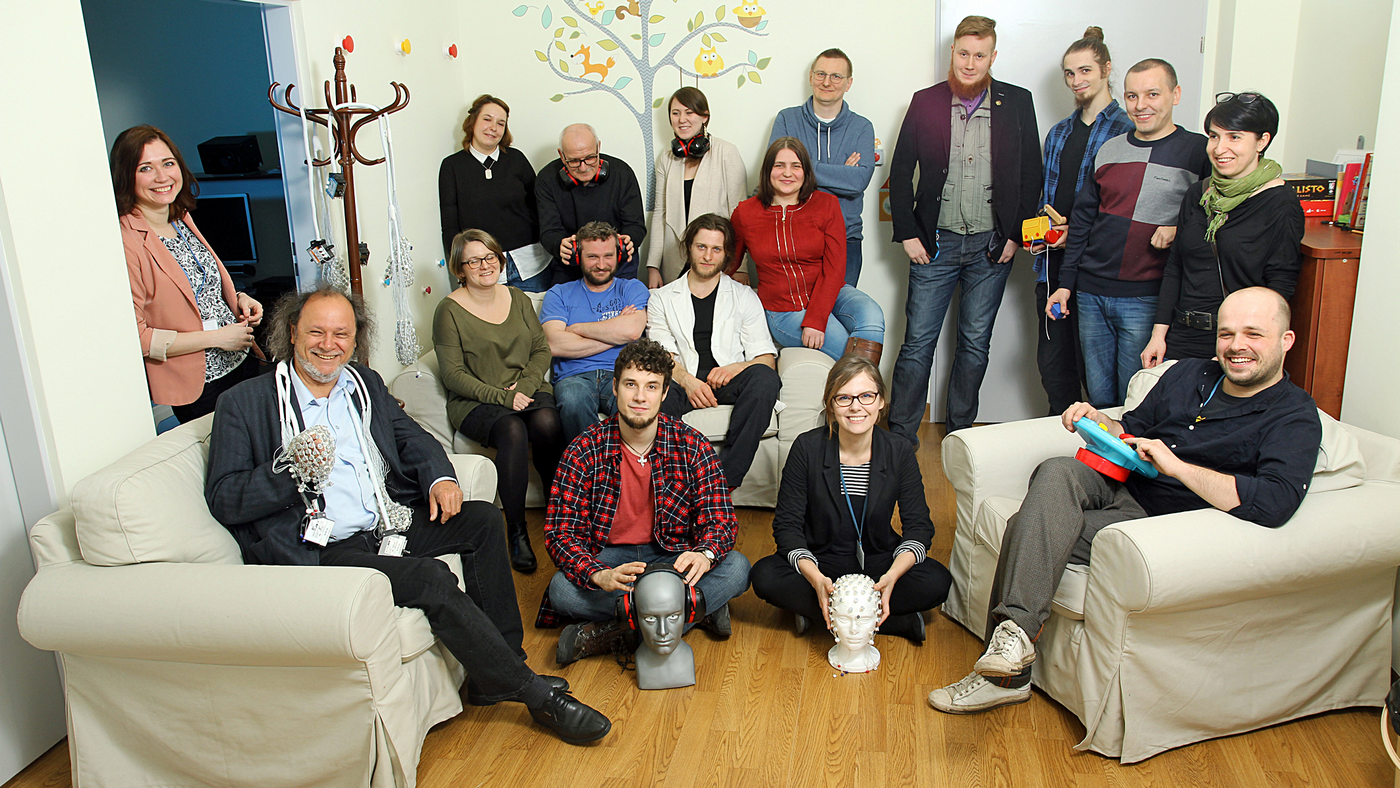 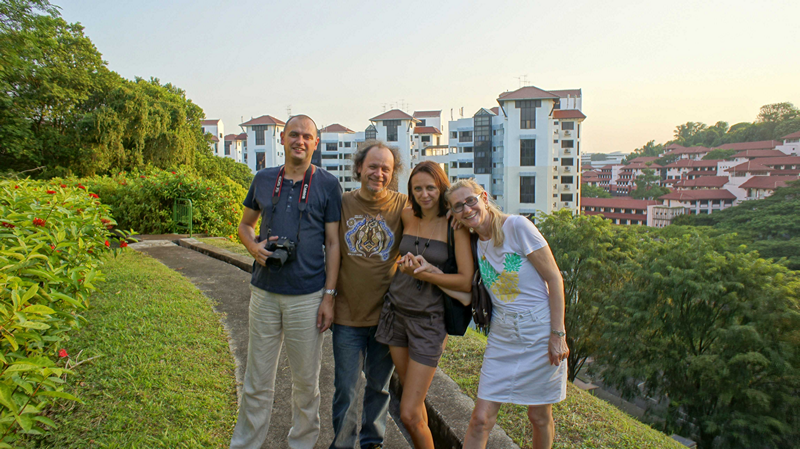 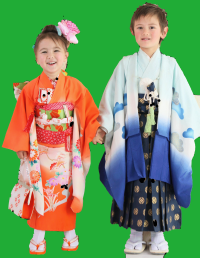 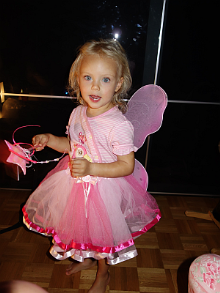 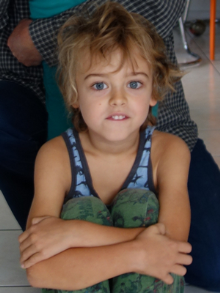